Даша-мула-таттва, стих 7
Полное освобождение души из рабства материи
Маха-карма-алана – капкан маха-кармы
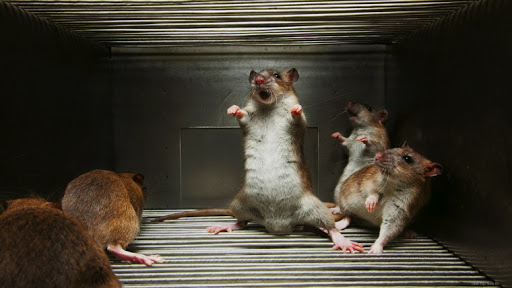 Ловушка кармы: карма порождает новую карму, как семя порождает новые семена
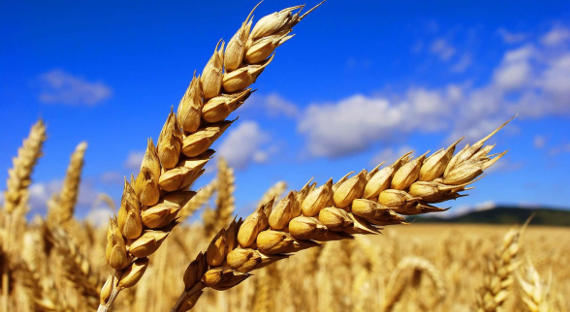 Карма-йога не даёт освобождения
Дхарма расширяет сознание, адхарма – сужает, но они не дают освобождения
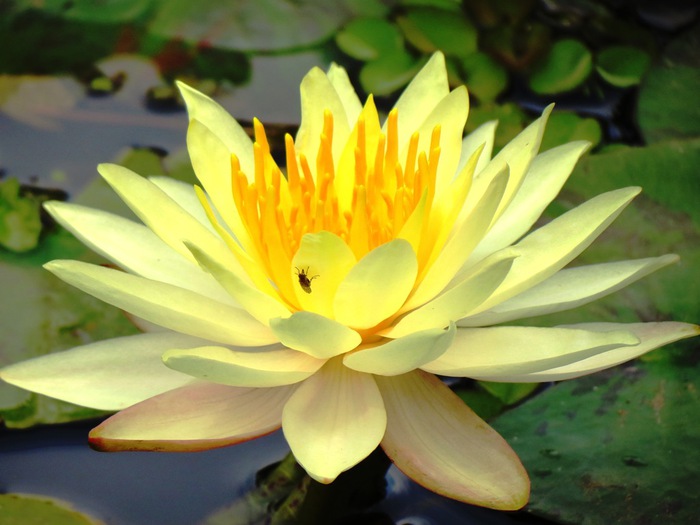 Факторы (доши), нарушающие равновесие ума
Саттва – нормальное состояние ума. Раджас и тамас – две доши ума: 
«саттвичное состояние ума покрыто раджасом и тамасом».
Ум в саттве: исполнен счастья и знания
Ум в тамасе: отупленный, замутненный
Ум в раджасе: возбужденной, рассеянный
брахма-кайа				  отрешенный
				махендра-кайа		   удовлетворенный
				варуна-кайа				   социальный
				кувера-кайа		      энергетический
				гандхарва-кайа		гармоничный
				йамйа-кайа			     щедрый
				риши-кайа		  творческий
				асура-кайа					   роскошный
				сарпа-кайа					змееподобный
				шакуна-кайа			   самовлюбленный
				ракшаса-кайа			эгоистичный
				пайшача-кайа		   проворный
				прета-кайа			нечистый
				пашавйа-кайа	  звероподобный
				матсйа-кайа	     рыбоподобный
				тару-кайа      древоподобный
Эволюция человеческого ума и интеллекта
в саттве
в раджасе
в тамасе
Гьяна-йога и аштанга-йога дают освобождение, только если в практике есть элемент бхакти
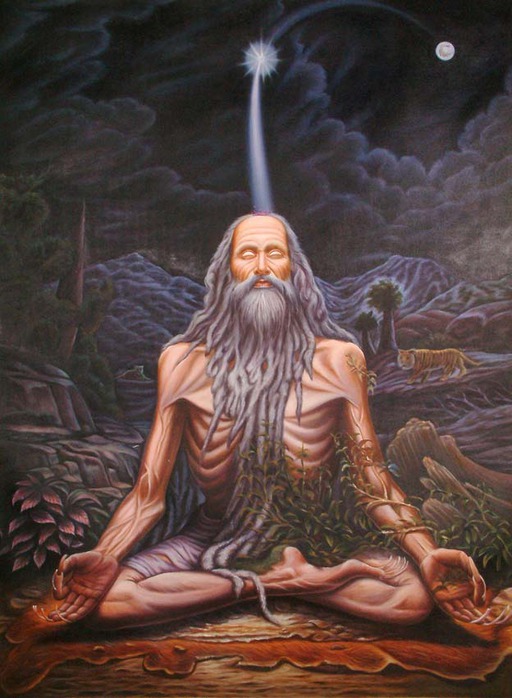 Метод йоги
Й-с 4.4-5
Nirmanachittānyasmitāmātrāt
	“Сотворенные умы исключительно свободны от эго”. 

Pravrittibhede prayojakam chittamekamanekesām

 ”Один ум направляет многие [умы], связанные с различной деятельностью”.

Йоги создают искусственные копии себя, чтобы исчерпать карму

Кардама Муни
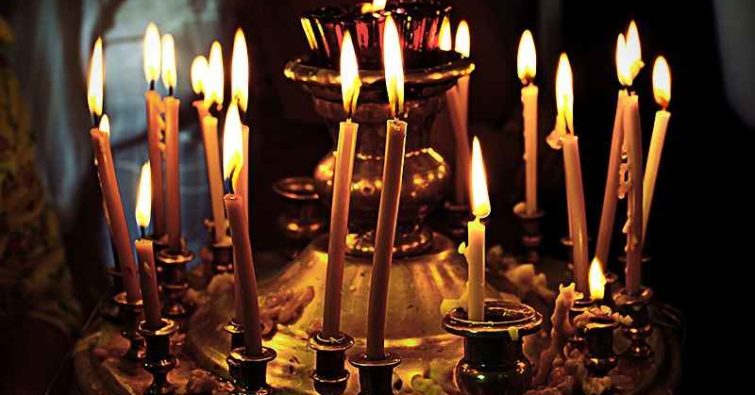 Рабство души иллюзорно
śrī-bhagavān uvāca
baddho mukta iti vyākhyā
guṇato me na vastutaḥ
guṇasya māyā-mūlatvān
na me mokṣo na bandhanam

Верховный Господь сказал: Дорогой Уддхава, из-за влияния материальных гун природы, находящихся под Моей властью, живое существо иногда называется обусловленным, а иногда — освобожденным. Однако на самом деле душа никогда не бывает обусловлена или свободна, и, поскольку Я — верховный господин майи, которая является первопричиной гун природы, Меня тоже никогда нельзя считать ни освобожденным, ни обусловленным. (ШБ 11.11.1)
Майя, к счастью, не стала нашей сварупой
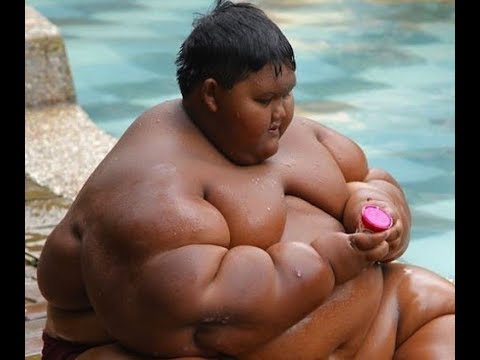 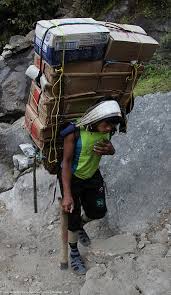 Рабство души иллюзорно
сейам бхагавато майа
йан найена вирудхйате
ишварасйа вимуктасйа
карпанйам ута бандханам
маитрейа увача—Майтрея сказал; се ийам—подобное утверждение; бхагавата—Личности Бога; майа—иллюзия; йат—то, которое; найена—логике; вирудхйате—противоречит; ишварасйа—Верховной Личности Бога; вимуктасйа—вечно освобожденного; карпанйам—несостоятельность; ута—так что же говорить о; бандханам—рабстве.
«Таково могущество майи – энергии Самого Господа. Она действует вопреки логике, делая самовластную и свободную душу нищей и порабощая ее». Перевод Дживы Госвами, ШБ 3.7.9
Как происходит освобождение из тисков майи?
Определение освобождения по «Бхагаватам»
муктир хитванйатха рӯпам 
сварӯпена вйавастхитих 
(Бхаг., 2.10.6)
 Освобождение — это возвращение живого существа в свою неизменную форму, которую оно обретает, когда оставляет постоянно меняющиеся грубые и тонкие материальные тела.
yadā bhrāmaṁ bhrāmaṁ hari-rasa-galad-vaiṣṇava-janaṁkadācit saṁpaśyan tad-anugamane syād ruci-yutaḥtadā kṛṣṇāvṛttyā tyajati śanakair māyika-daśāṁsvarūpaṁ vibhrāṇo vimala-rasa-bhogaṁ sa kuruteDaśa-mūla, 7Если во время своих скитаний по материальному миру в телах высших и низших форм жизни дживе посчастливится лицезреть вайшнава, погружённого в поток расы Шри-Хари-бхакти, в сердце такой дживы пробуждается вкус к следованию вайшнавскому образу жизни. Повторяя Шри-Кришна-наму она постепенно освобождается от своей обусловленности. Шаг за шагом она постепенно обретает свою изначальную чинмайа-сварупу (трансцендентную форму) и квалификацию для того, чтобы почувствовать вкус чистой и духовной расы непосредственного служения Шри Кришне.
yadā bhrāmaṁ bhrāmaṁ
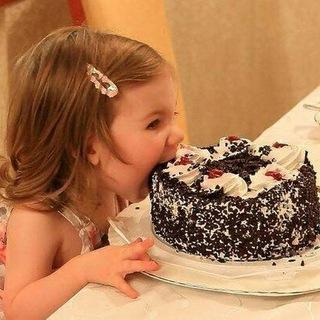 hari-rasa-galad-vaiṣṇava-janaṁ
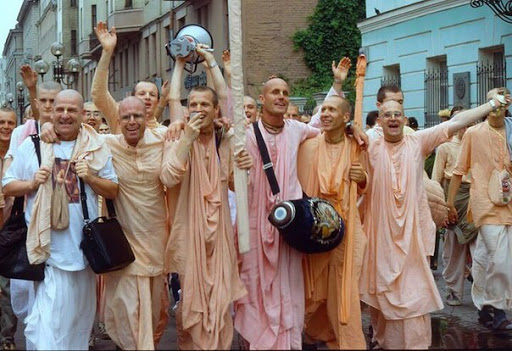 kadācit saṁpaśyan
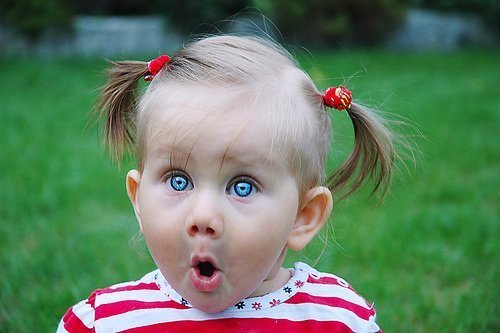 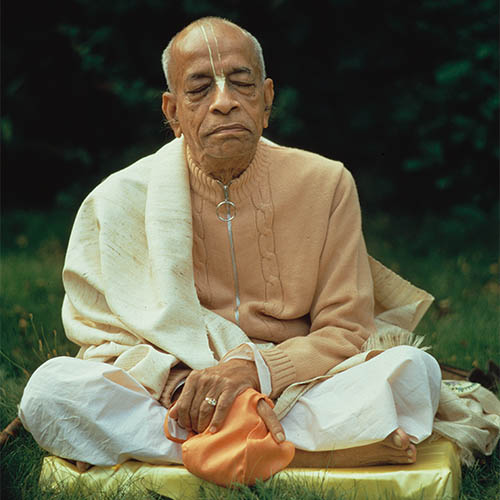 hari-rasa-galad-vaiṣṇava-janaṁkadācit saṁpaśyanХари-раса-галад – непрерывный поток Хари-расы. (галад – текущий, струящийся)
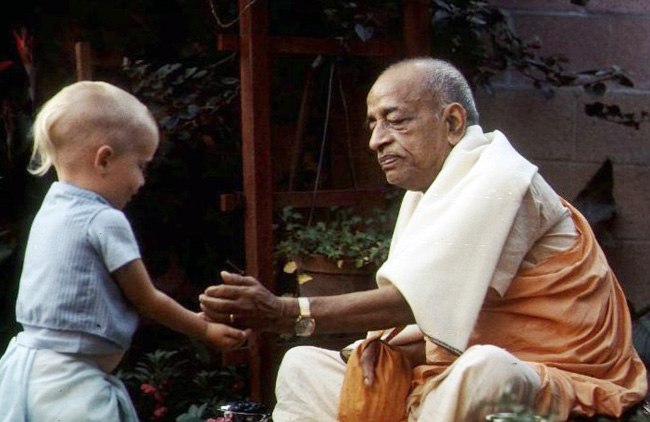 Восемь признаков особождённой души
ātmā ’pahata-pāpmā vijaro vimṛtyur
viśoko vijighatso ’pipāsaḥ satyakāmaḥ
satya-saṅkalpaḥ so ’nveṣṭavyaḥ
Атма, чистая душа:
безгрешна и свободна от последствий любых грехов, порождённых соприкосновением с невежеством;
свободна от влияния материальной природы – то есть всегда свежая и юная;
слово вимритйу значит «нетленный, бессмертный»;
уравновешен, умиротворён – свободен от материальных желаний, беспокойств и страданий;
слово виджигхатсо описывает душу, свободную от желания материальных наслаждений;
свободна от жажды (а-пипасах), от любых желаний, кроме желания служить Господу;
желает только служить на благо Шри Кришны
исполняет все свои духовные желания
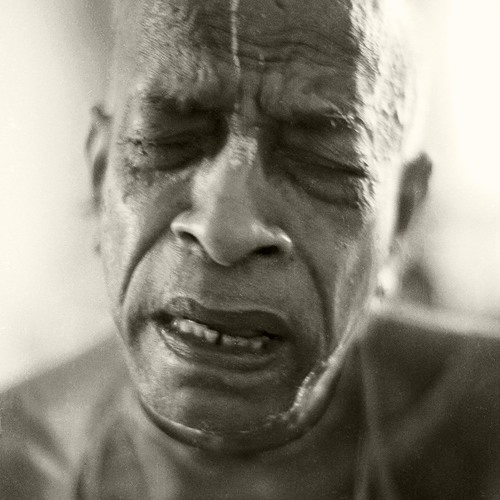 tad-anugamane syād ruci-yutaḥ
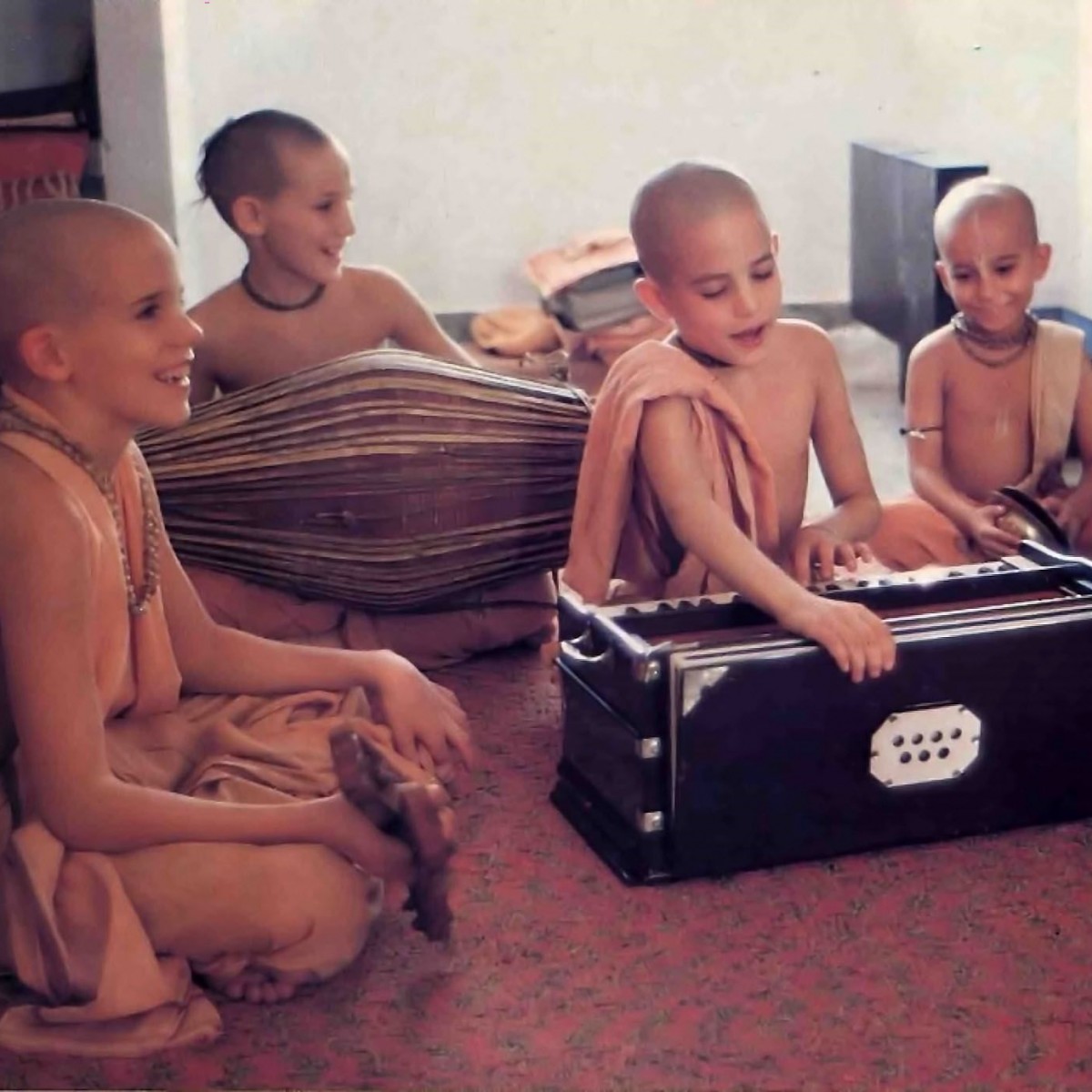 tad-anugamane syād ruci-yutaḥ
йасйа йат сангатих пумсо
маниват сйат са тад гунах
свакуларддхйаи тато дхиман
свайутханй эва самшрайет

Как в хрустале отражаются качества близлежащих объектов, так же человек перенимает качества личности, с которой общается. Поэтому мудрый человек должен принять прибежище более продвинутых садху, которые нежны в отношениях и обладают тем же темпераментом. (Хари-бхакти-судходая)
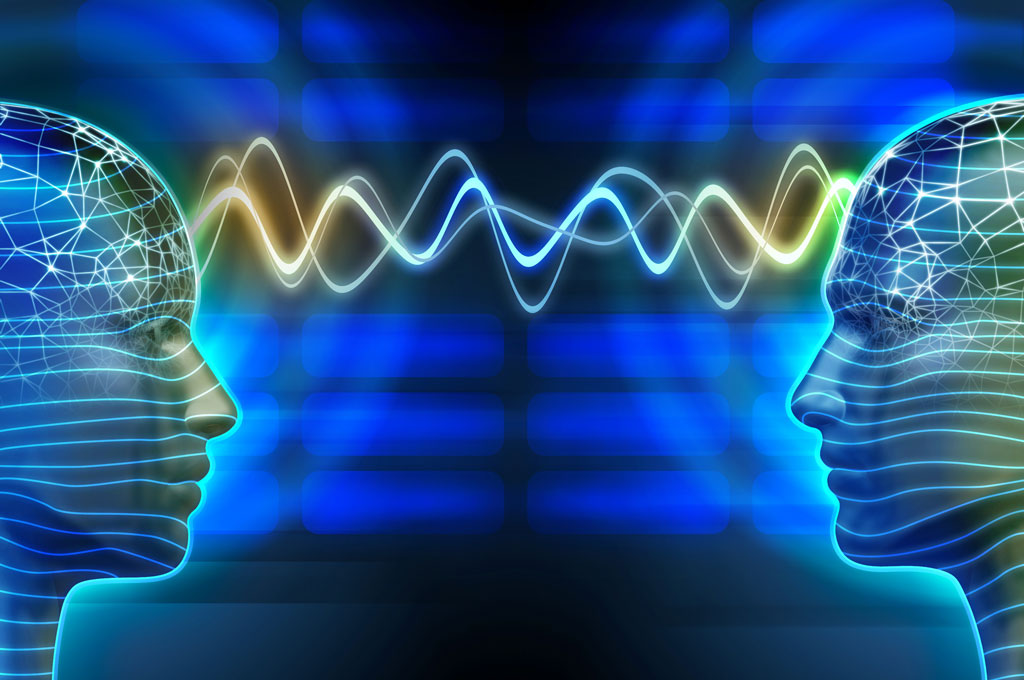 tadā kṛṣṇāvṛttyā tyajati śanakair māyika-daśāṁ
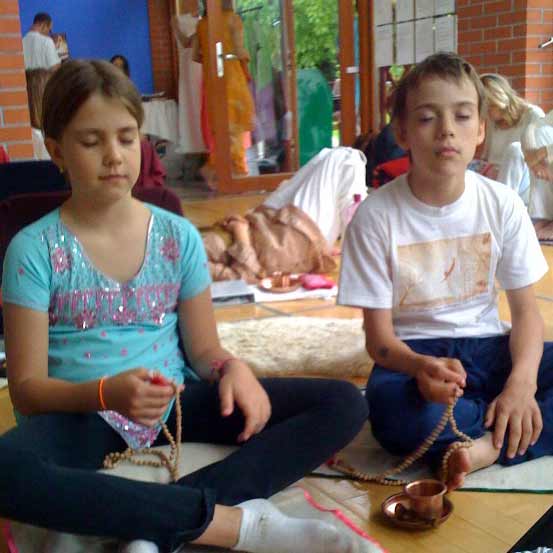 tyajati śanakair māyika-daśāṁПостепенное освобождение из рабства майи
Бахир-мукха-даша – сознание души еще экстравертировано
Бхакти-унмукхи-сукрити – посещение святых мест, праздники, прасад
Встреча с преданными – первая садху-санга
Шраддха – шаранагати (предание)
Вторая садху-санга – слушание садху с верой
Посвящение у духовного учителя и служение в обществе преданных
Постепенное очищение от анартх
Ништха – третья садху-санга (прасанга)
svarūpaṁ vibhrāṇo vimala-rasa-bhogaṁsa kurute
сатам прасанган мама вирйа-самвидо
бхаванти хрт-карна-расайанах катхах
тадж-джошанад ашв апаварга-вартмани
шраддха ратир бхактир анукрамишйати

Обсуждение игр и деяний Верховной Личности Бога в обществе чистых преданных услаждает слух и радует сердце. Посвящая этому свое время, человек быстро продвигается по пути, ведущему к освобождению, а когда он обретает освобождение, его привязанность к Господу становится еще сильнее. Так рождается истинная преданность и начинается преданное служение.
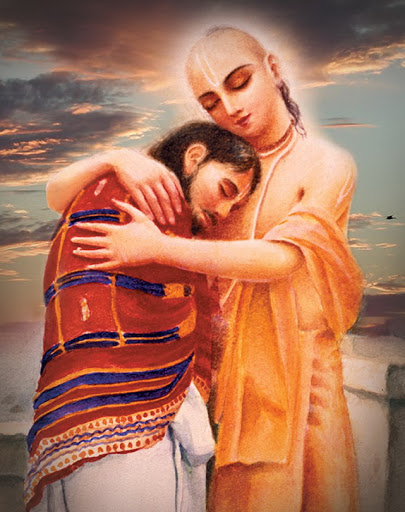 Садху-санга – короткий путь к освобождениютадж-джошанад ашв апаварга-вартмани
антар-мукха-даша – интровертированное сознание
Ништха – сатам прасанган мама вирйа-самвидо
Ручи – бхаванти хрт-карна-расайанах катхах
Асакти – шраддха анукрамишйати
Бхава – ратир анукрамишйати
Према – сварупа-сиддхи, обретение сварупы – бхактир анукрамишйати
Васту-сиддхи, возвращение в духовный мир

svarūpaṁ vibhrāṇo vimala-rasa-bhogaṁ sa kurute
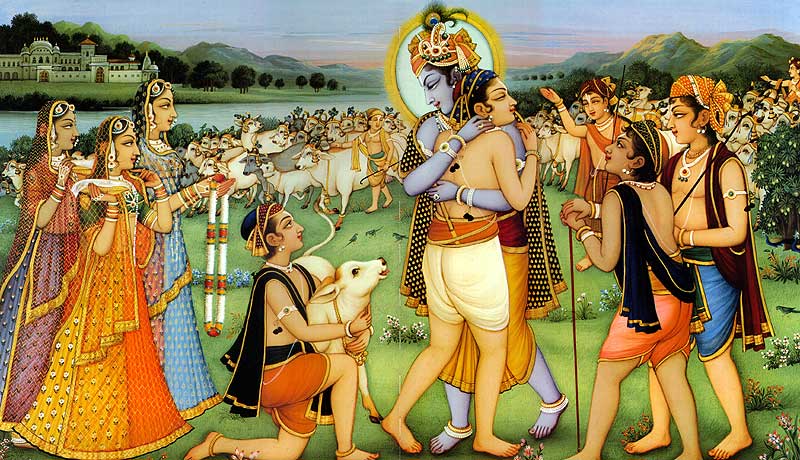 бхавапаварго бхрамато йада бхаведж
джанасйа тархй ачйута сат-самагамах
сат-сангамо йархи тадаива сад-гатау
паравареше твайи джайате матих
 
О Ачьюта, когда материальное существование скитающейся по миру души подходит к концу, она встречается с Твоими преданными. Общаясь с ними, человек обретает привязанность к Тебе, конечной цели Твоих преданных, повелителю всех причин и следствий.